Муниципальное автономное дошкольное образовательное учреждение Новоуральского городского округа –                        детский сад комбинированного вида «Росинка»(МАДОУ детский сад «Росинка»)Консультативно-методический центр «Спеленок»  (КМЦ «Спеленок»).
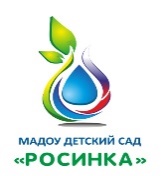 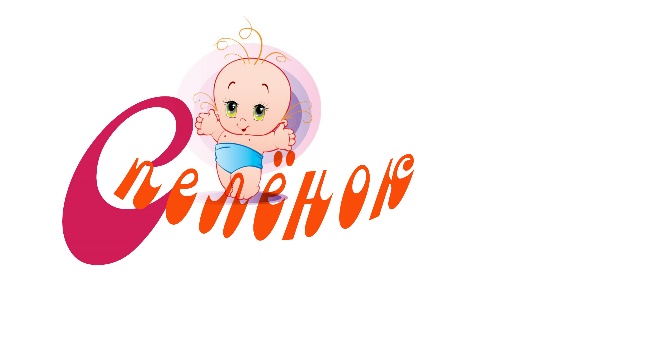 Местонахождение КМЦ:
Россия, 624130, 
Свердловская область, 
г. Новоуральск, 
ул. Юбилейная, д.5а.
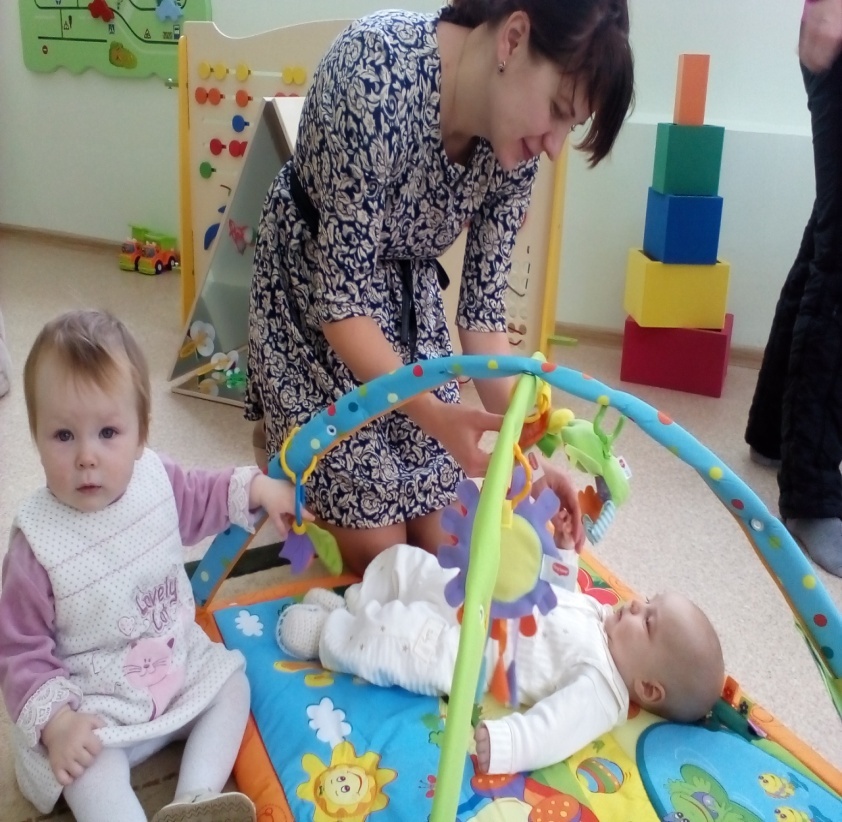 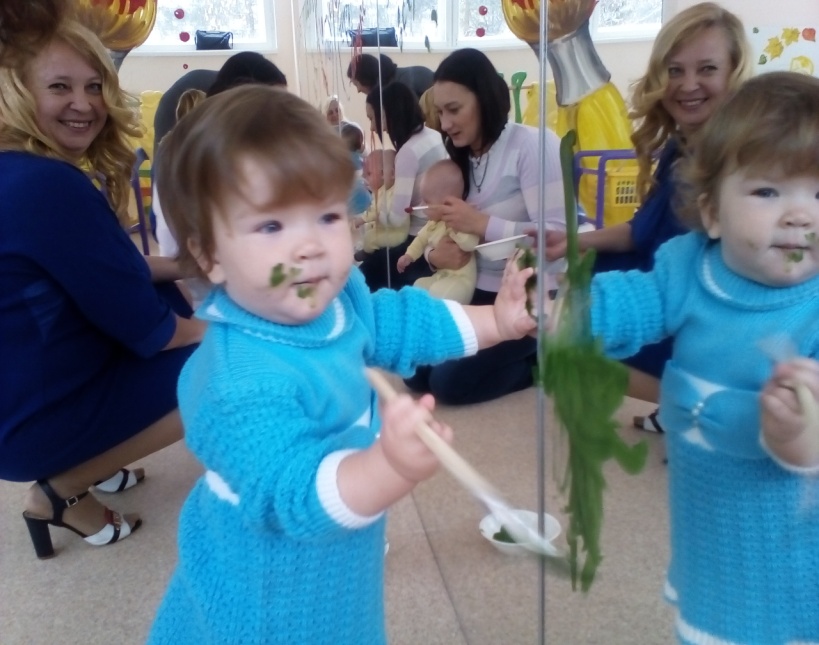 Лидер и команда проекта
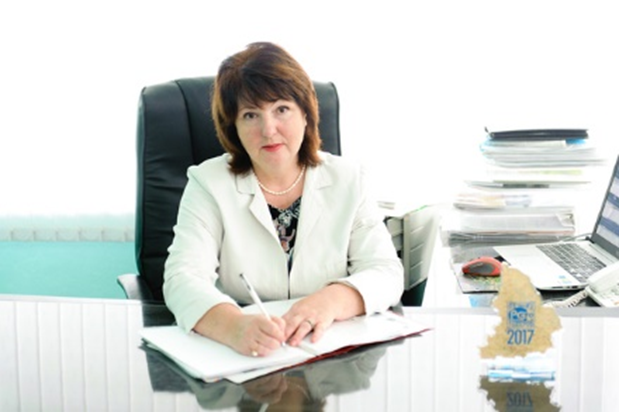 Директор МАДОУ детский сад «Росинка»
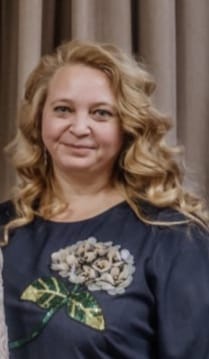 Заведующий структурным подразделением, консультативно-методическим центром «Спеленок»
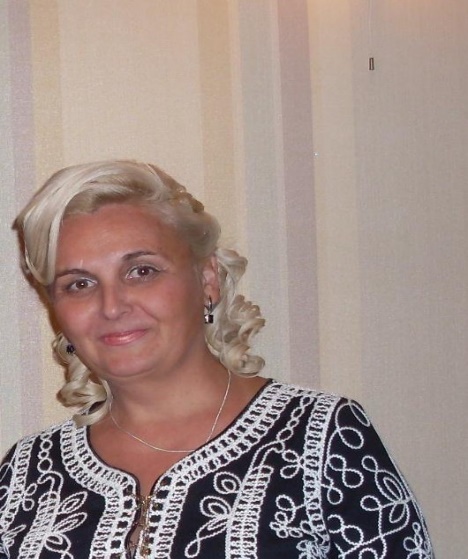 Воспитатель консультативно-методического центра «Спеленок»
КМЦ «Спеленок» открылся 1 июня 2017 года. В КМЦ функционируют  группы:- «Гули-гули» для детей с 2 месяцев до 6 месяцев- «Ползунки» для детей с 6 месяцев до 1 года- «Топ-топ» для детей с 1 года до 1,6 лет- «Непоседы» с 1,7 до 3 лет
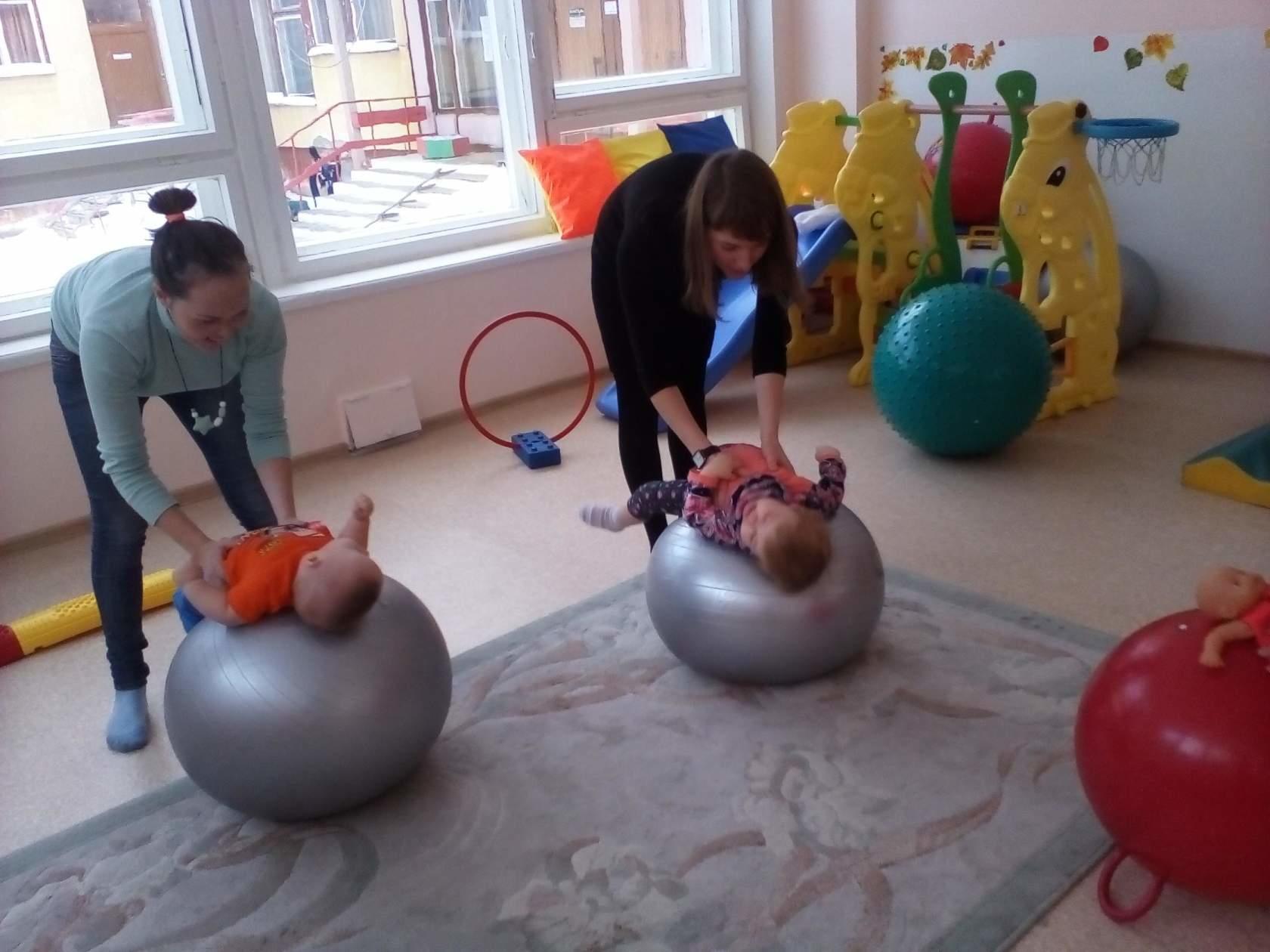 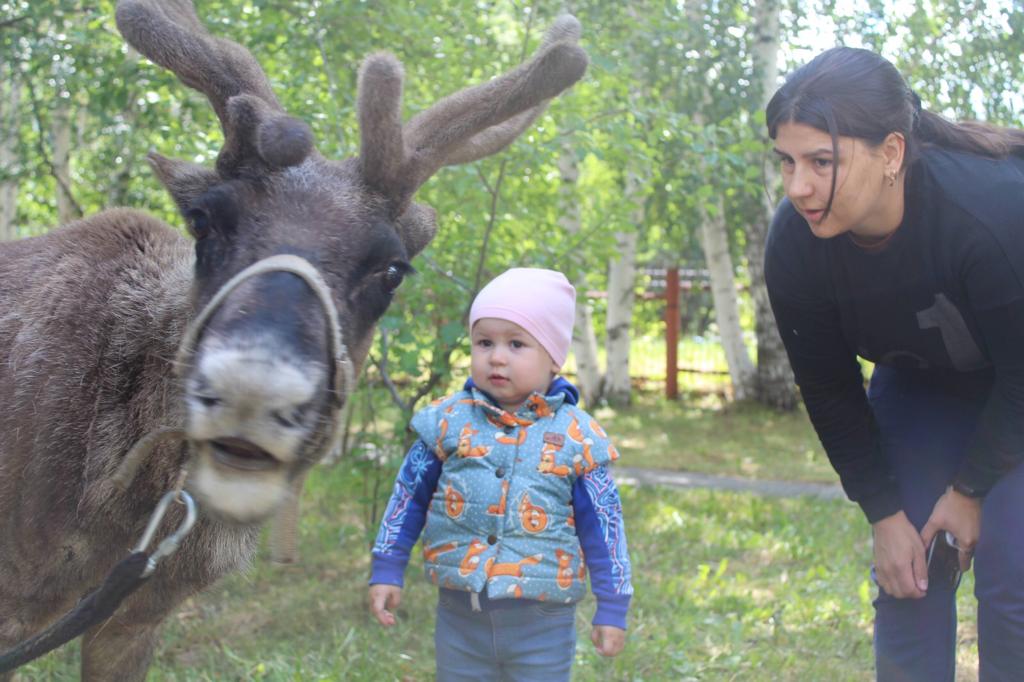 Цель: Повышение доступности и качества дошкольного образования через развитие вариативных форм дошкольного образования и предоставление  методической, психолого-педагогической, диагностической и консультативной помощи родителям детей от 2 месяцев до 3 лет.
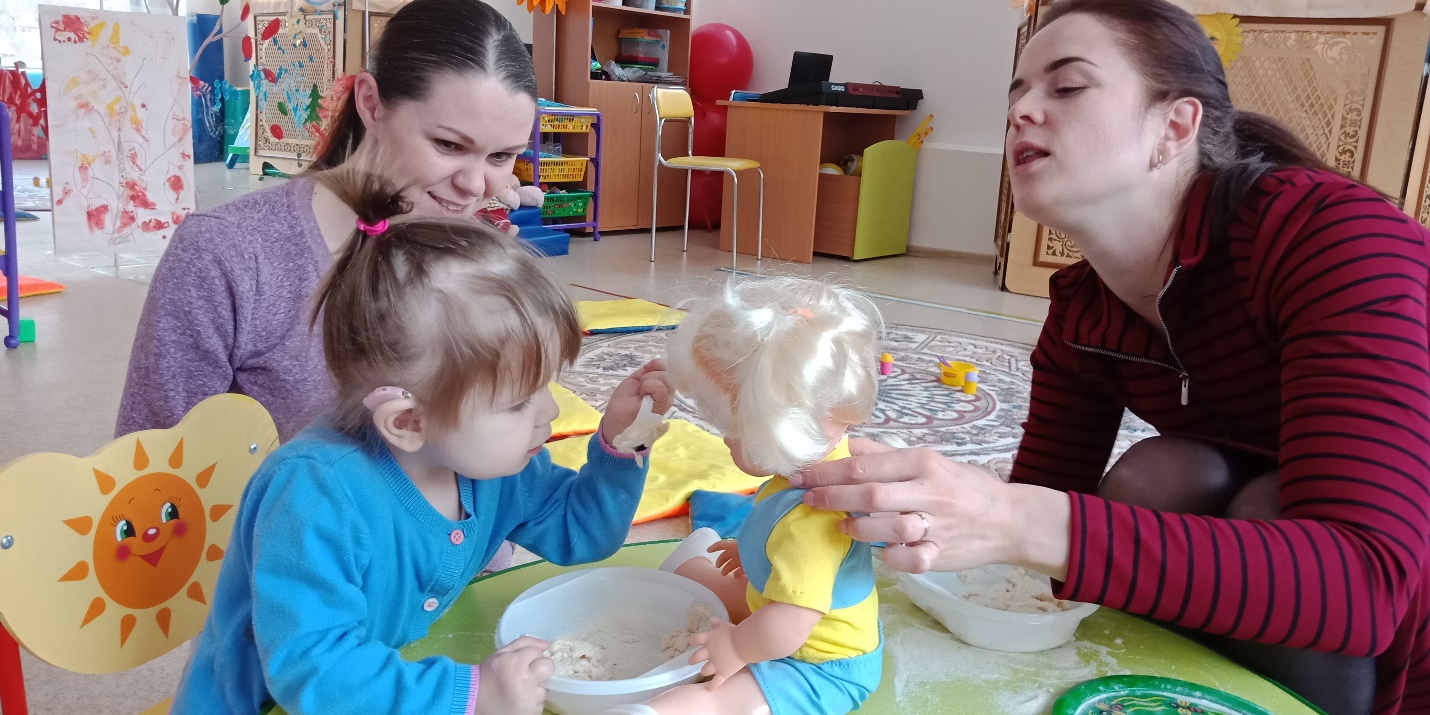 В КМЦ работают опытные педагоги:Заведующий - 1воспитатели – 3 музыкальные руководители - 2педагоги-психологи - 2 учителя-логопеды - 2
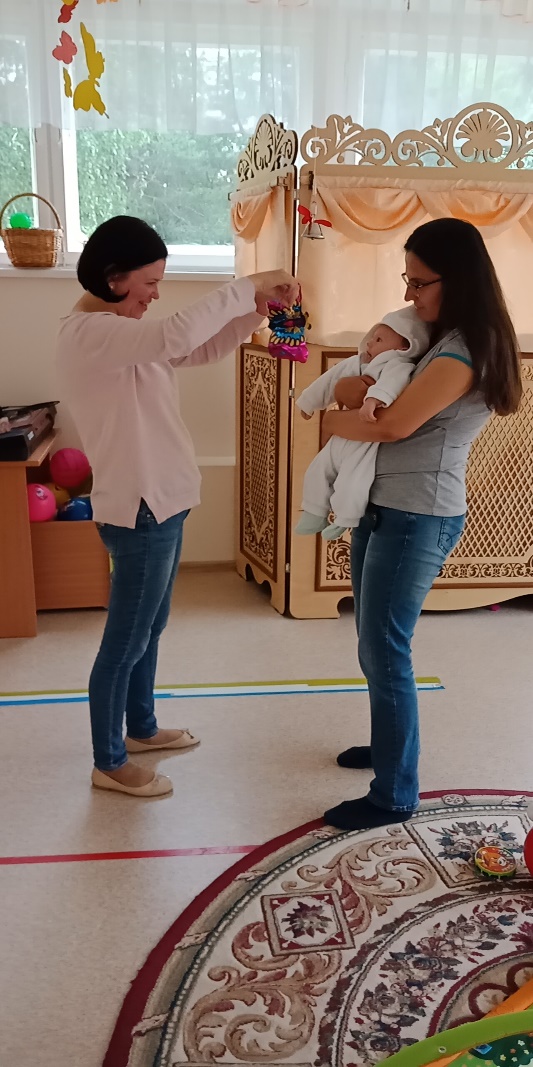 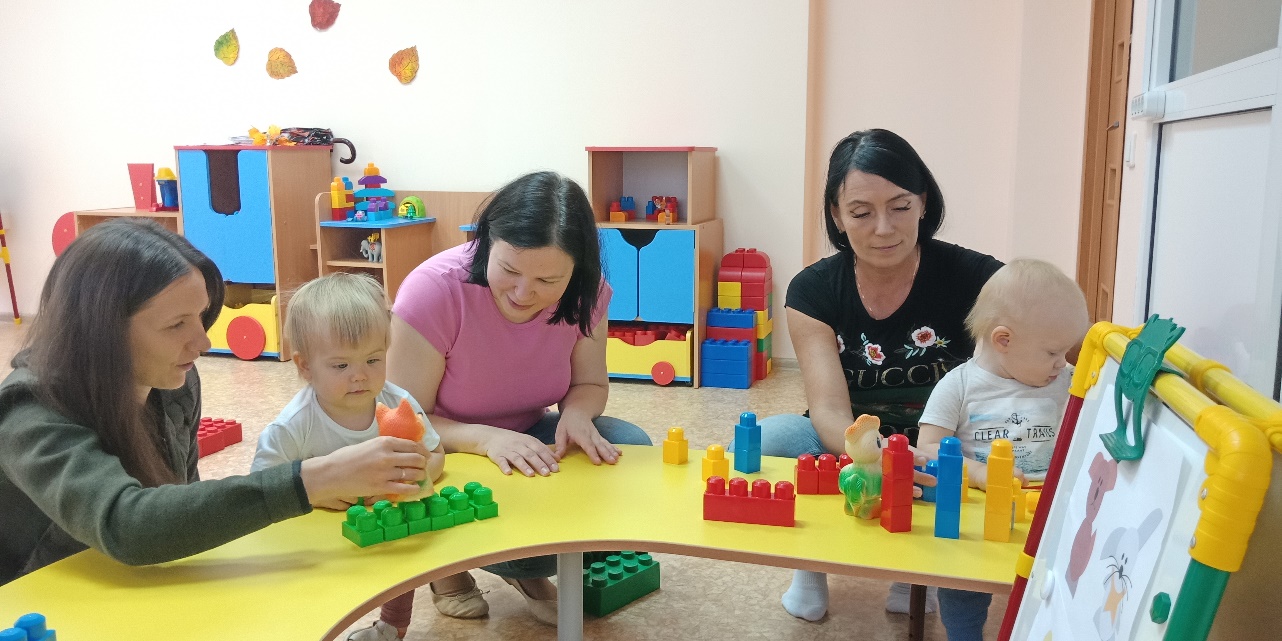 С 1 июня 2018 года в КМЦ «Спеленок» открылись дополнительные помещения по адресу Сергея Дудина, д.6
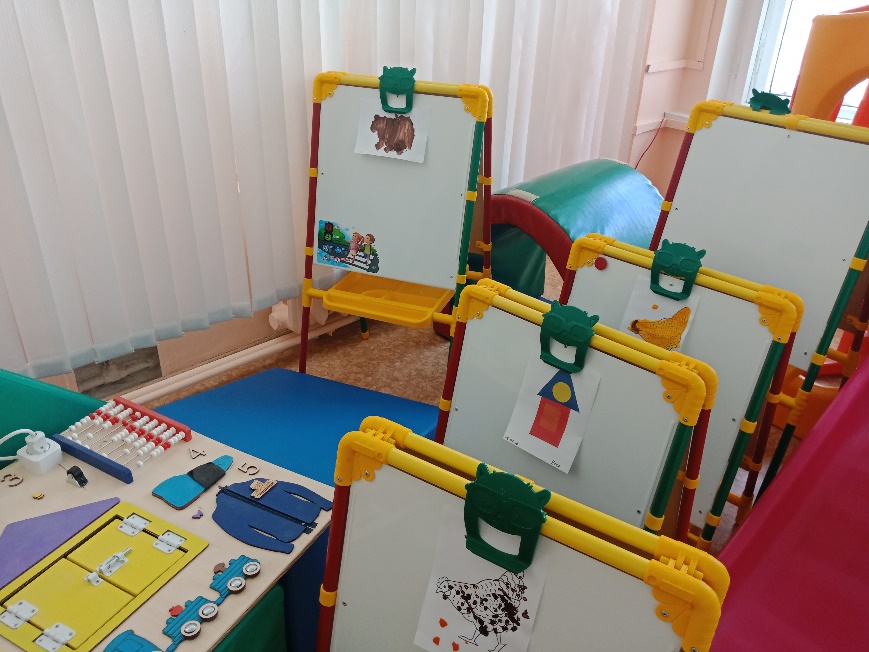 легоцентр
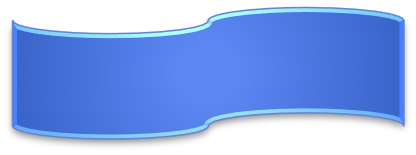 изостудия
С 1 сентября 2019 года в КМЦ «Спеленок» открылись дополнительные помещения по адресу Промышленная, д.5б
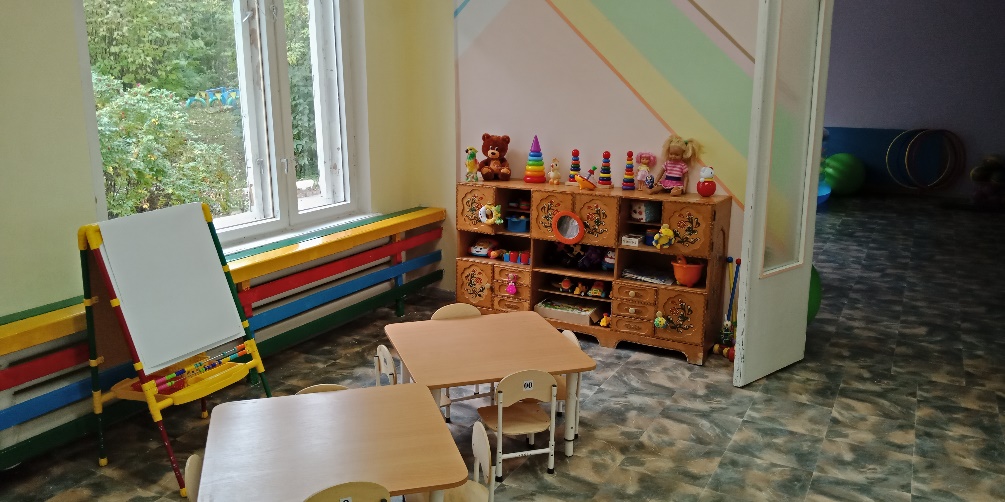 Сенсорная комната
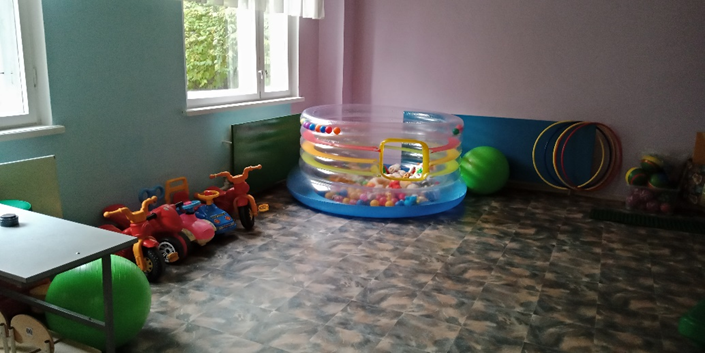 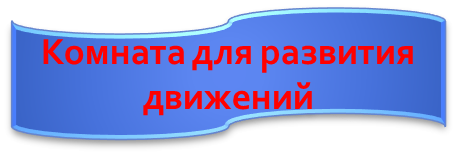 С 1 ноября 2019 года в КМЦ «Спеленок» открылся бассейн (грудничковое плавание)  по адресу Промышленная, д.5б
Грудничковое плавание
Перспективы развития практики:
Расширять площади КМЦ «Спеленок»  с 3 групп (75 детей) до 4 групп (90 детей) – открыть новую группу;
Совершенствовать материально-технические условия, используя  в образовательном процессе для малышей новые технологии и оснащение к ним;
Повышать компетентность родителей,  используя интерактивное оборудование;
Создать условия для занятий с беременными женщинами с целью пренатального развития малыша и психологического сопровождения перед родами.
Расширение платных образовательных услуг с 1 до 3;
Тиражирование опыта работы для педагогов РФ
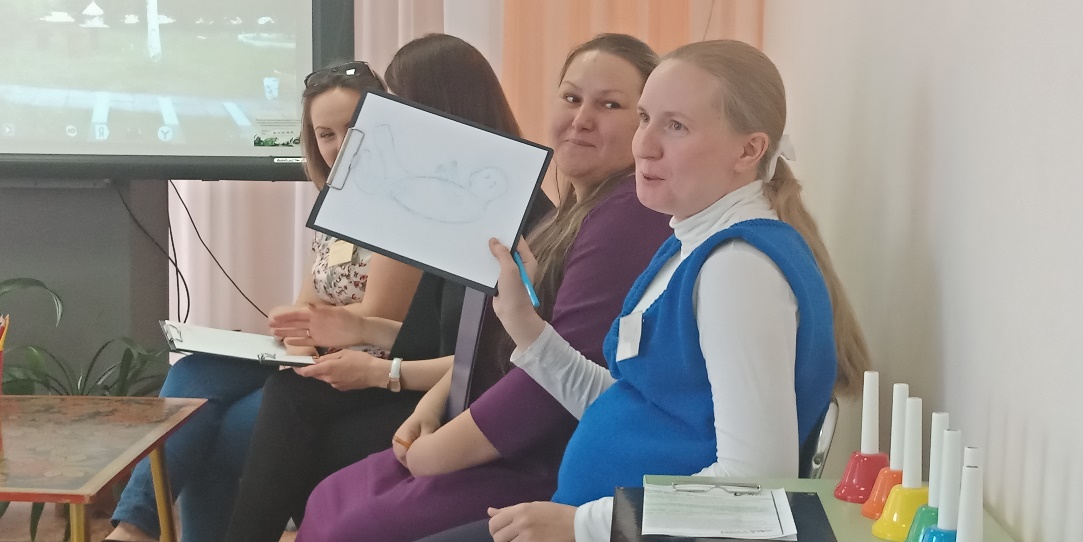 Заведующий  структурным подразделением КМЦКалугина Валентина Леонидовнателефон: 8 (34370) 2-37-55адрес электронной почты: rosinka12gorod@yandex.ru
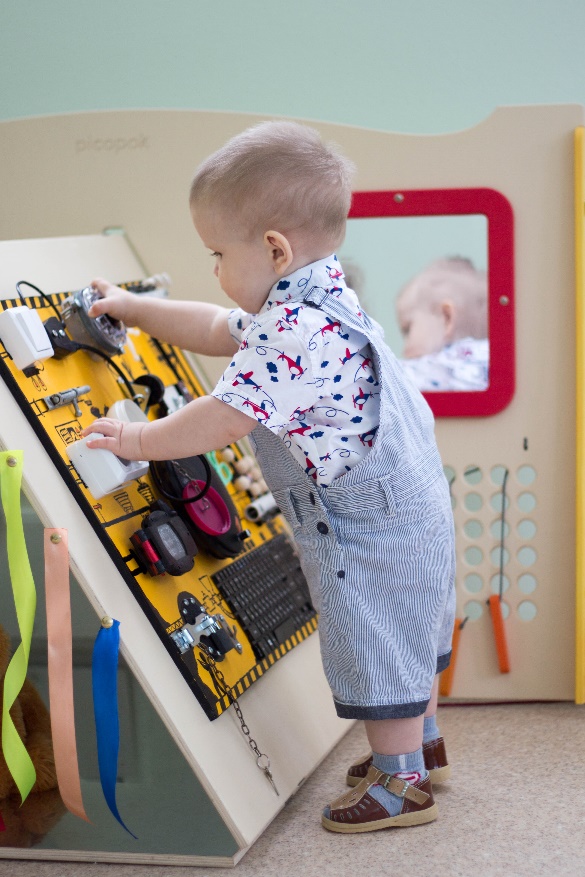 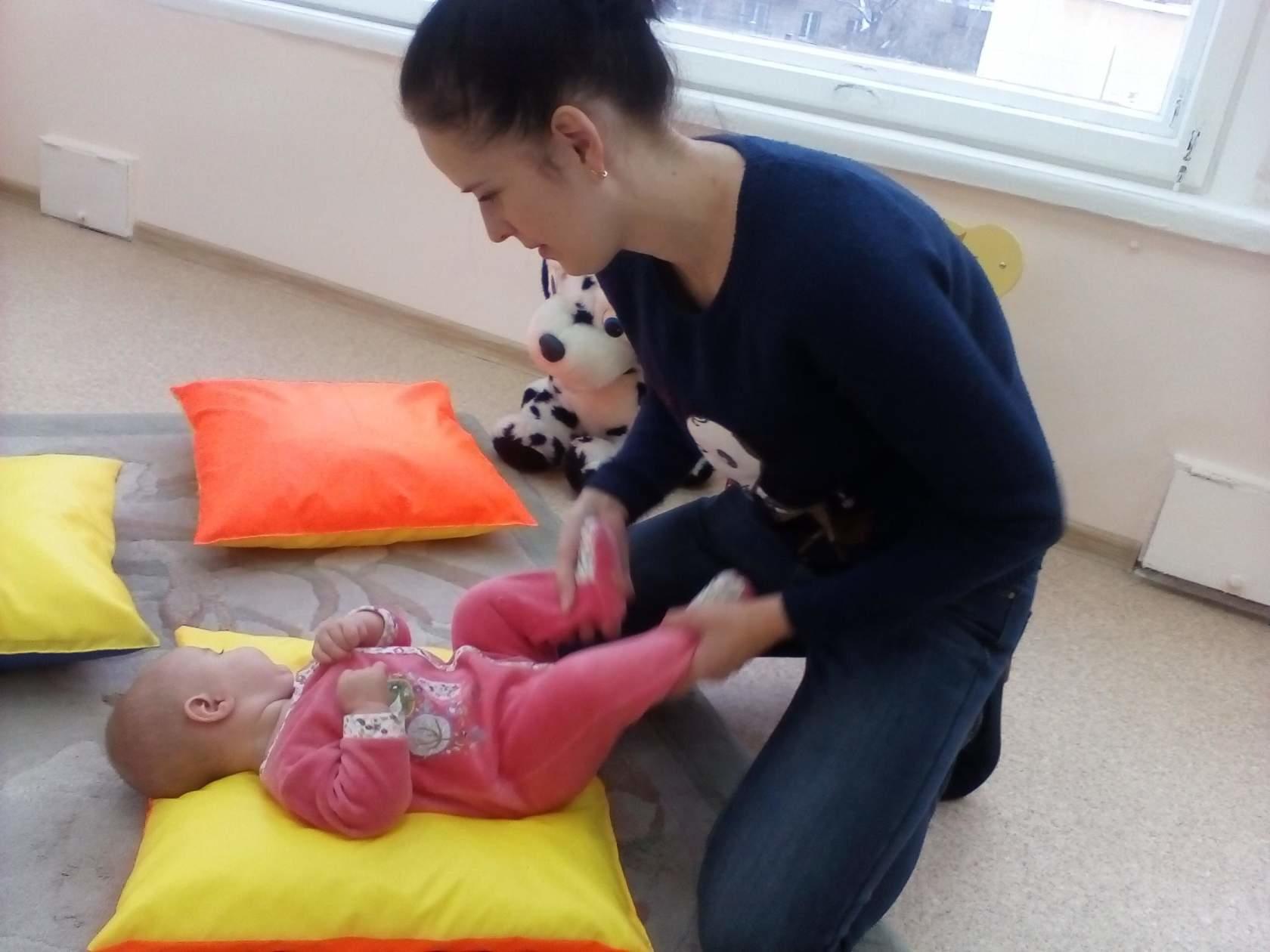 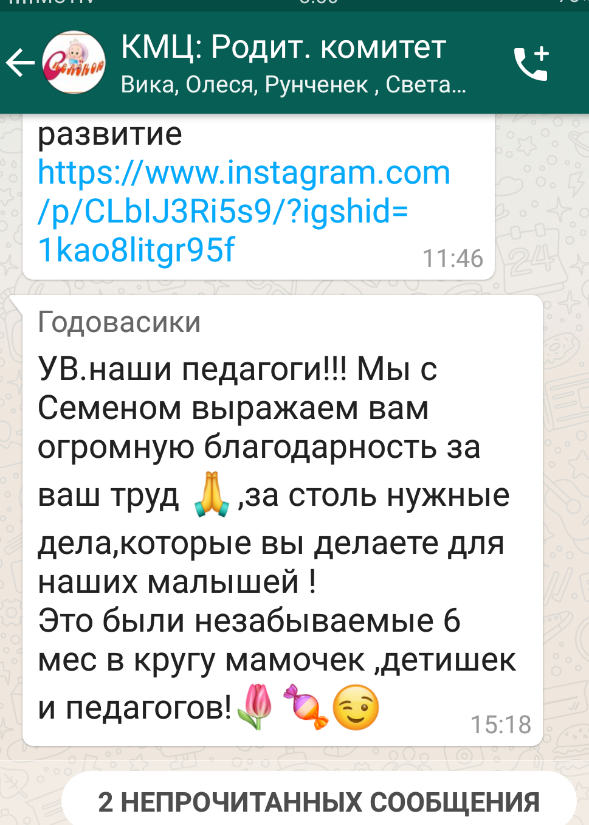 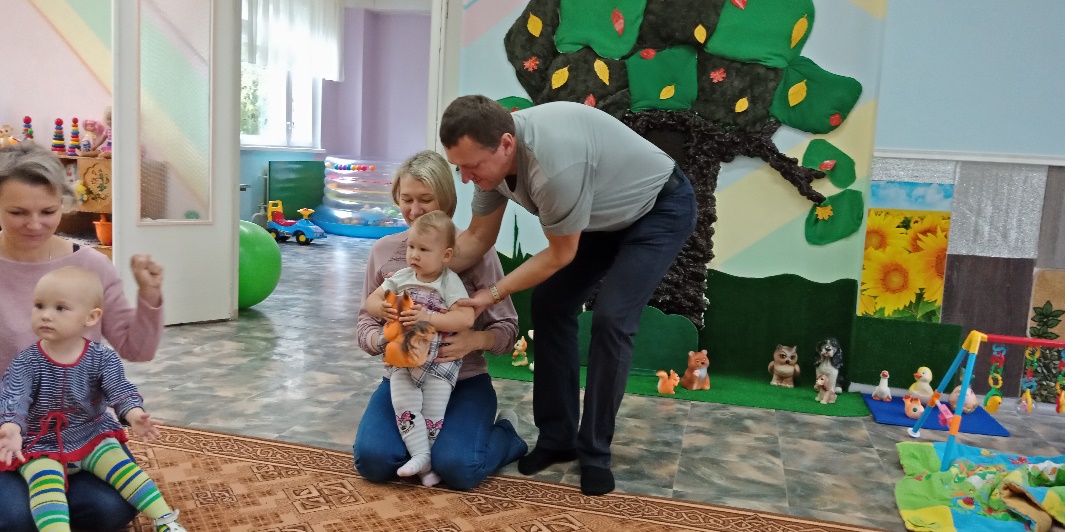 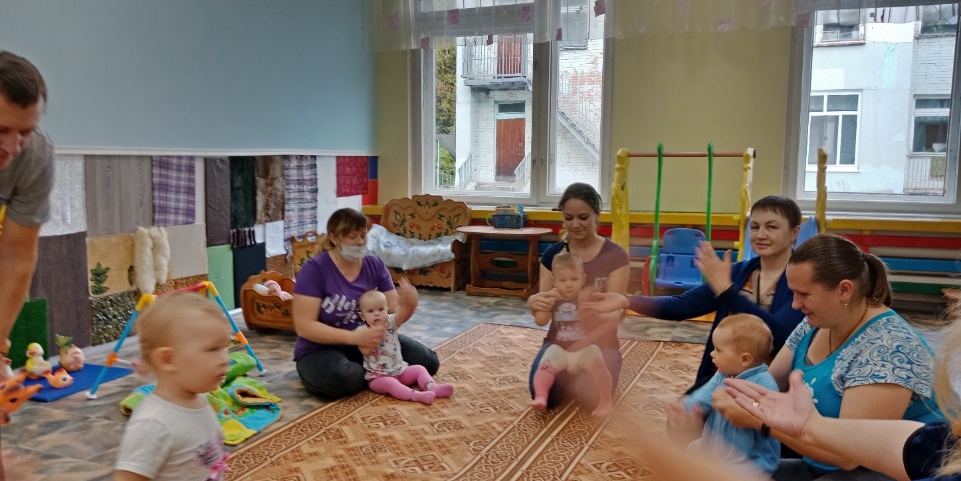